МБОУ СО Красновская школаУрок русского языка в 7 классеТема: Значение частиц
Учитель русского языка и литературы высшей квалификационной категории
 Ярославцева Наталья Николаевна
Если бы я был…
доктором
художником
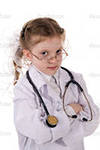 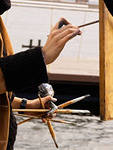 волшебником
взрослым
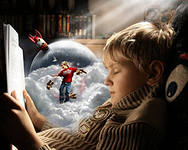 писателем
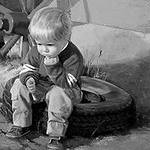 Служебные слова: бы, пусть. 
Не называют предмет или действие, 
служат для образования формы условного или повелительного наклонения, например:
Пусть растут
Вылечил бы
План рассказа о частицах:1.Что называется частицей2. Для чего служат частицы3. Синтаксическая роль частицы4. ?
Оцени ответ товарища по плануответ: - полный - правильный - последовательный - приведены примеры
…Где б ни был я: в огне ли смертной битвы,При мирных ли брегах родимого ручья,Святому братству верен я.И пусть (услышит ли судьба мои молитвы?)Пусть будут счастливы все, все твои друзья!                                                                        А.С.Пушкин
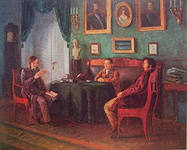 Схема предложения: однородные члены с обобщающим словом


   [  :  ,  ]
.
_._.
_._.
Огне́ - о́гненный                   брега́х – бе́регроди́мого – ро́динасвято́му – свя́томоли́твы – мо́лится
Проверяем
безударную
гласную в
корне
Служебные слова: б, пусть, ли, ниНе называют предмет или действие, служат для образования формы условного или повелительного наклонения
Тема: Значение частиц
Цель урока:
знать: значение частиц,
роль частиц в тексте;
уметь: определять роль частиц в тексте,
употреблять частицы в конкретной речевой ситуации
Улица частиц
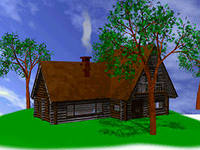 Указательные
Вопросительные
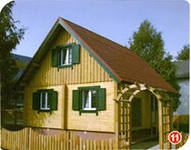 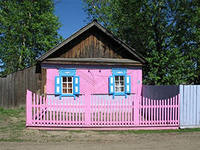 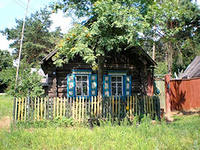 Восклицательные
Усилительные
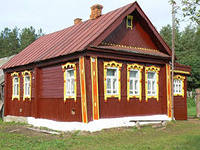 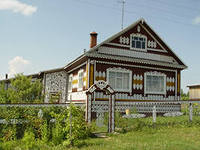 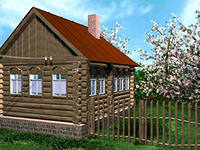 -  П?
-  П.
-  Разве поезд ушёл?
- Да, ушёл.
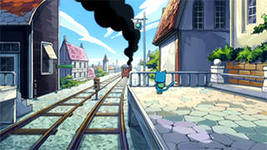 Неужели – слитнока – через дефис: прочитай-като (в разговорной речи) – через дефис: книгу-то прочитайвсё-таки: всё-таки выучил
Правописание частиц:
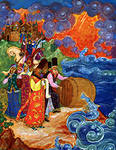 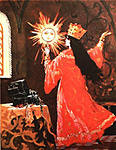 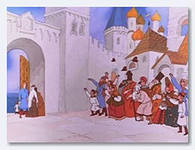 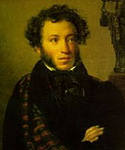 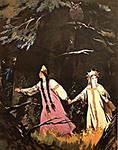 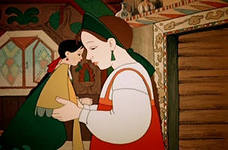 Как я люблю поэзию Пушкина!Как прекрасна поэзия Пушкина!Как много ты знаешь о Пушкине!
Вот опальный домик,Где жил я  с бедной нянею моей.
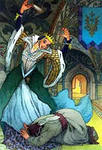 Опальный – устаревшее слово. В старину: находящийся в опале, т.е. в немилости у царя.                    Из толкового словаря
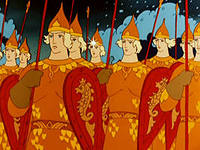 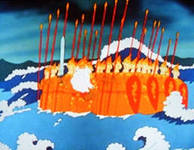 Эти витязи морскиеМне … братья все родные.Не печалься … , ступай,В гости братьев поджидай.
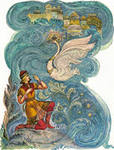 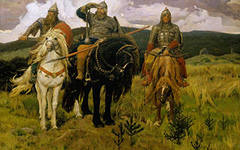 Витязи – это богатыри, храбрые воины.
Частицы помогают сделать речь выразительной, придают словам и предложениям значение вопроса, восклицания, восхищения, уточнения, удивления
План рассказа о частицах:1.Что называется частицей2. Для чего служат частицы3. Синтаксическая роль частицы4. Употребление частицы в тексте или роль частиц в тексте
Домашнее задание:Используя частицы, написать миниатюру «Моё отношение к сказкам А.С. Пушкина»
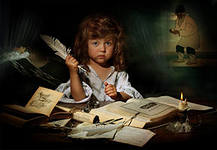